Helping educators better support students with FASD & reduce rates of adverse experiences
Carson Kautz-Turnbull
Emerging Researchers Session
FASD Impact Week 2024
Burles et al., 2018; Kautz-Turnbull et al., 2022; Stade et al., 2011; Timler & Olswang, 2001
[Speaker Notes: We know individuals with FASD have many strengths that are well suited to the classroom]
Streissguth et al., 2004
[Speaker Notes: Yet we see high rates of school disruption, even for students in elementary school]
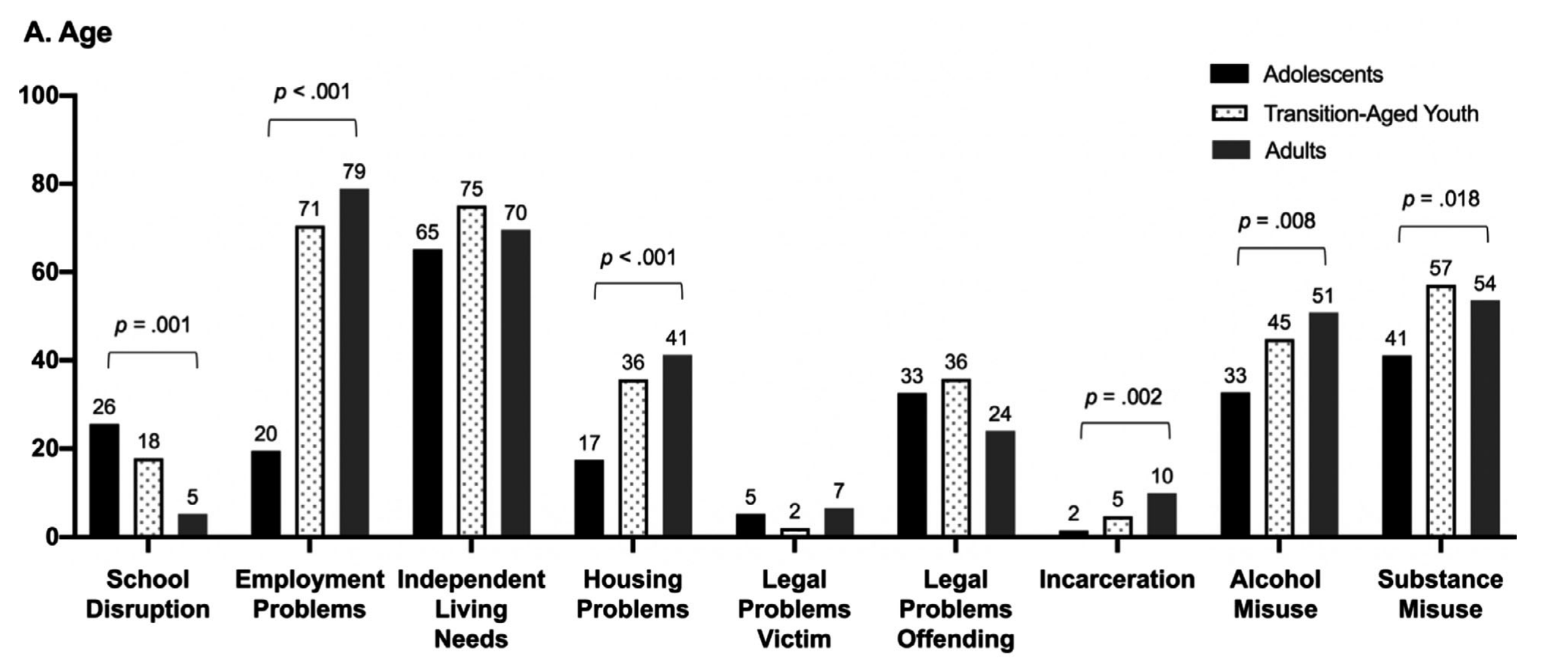 McLachlan et al., 2020
[Speaker Notes: Up to 26%]
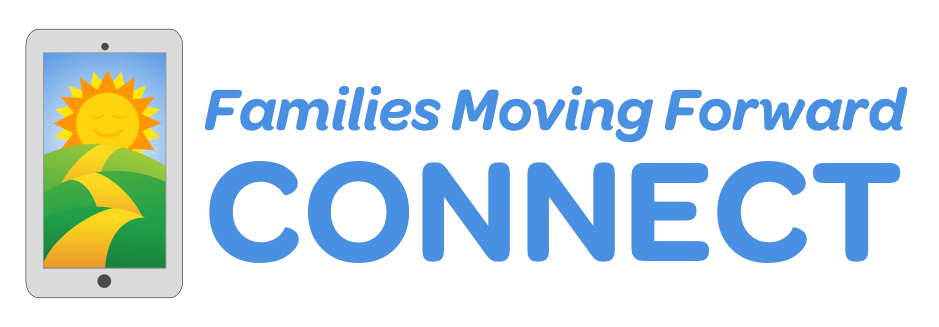 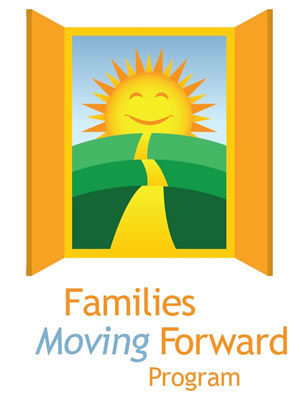 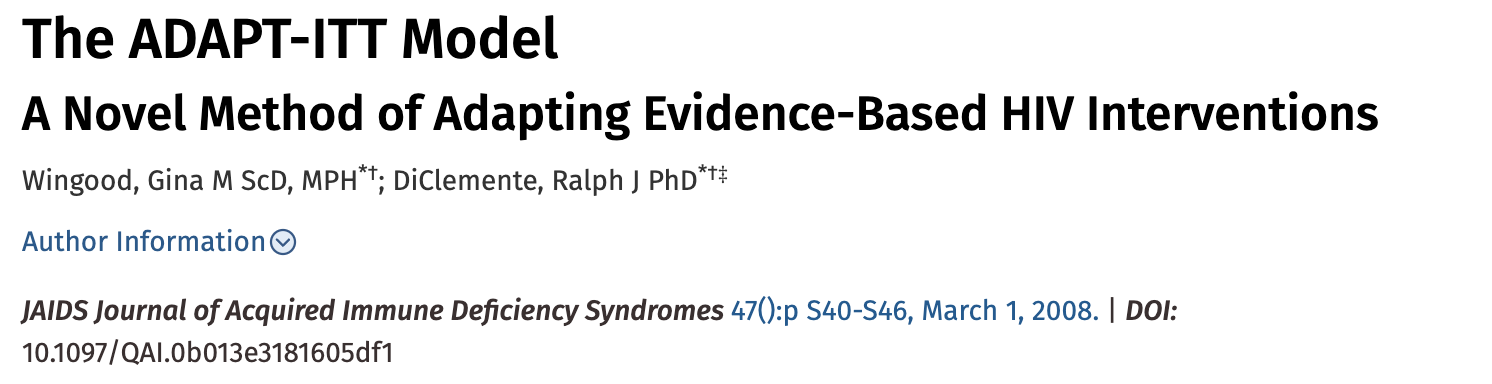 [Speaker Notes: To address this need, we adapted the FMF Program, an evidence based intervention for caregivers of children with FASD, and FMF Connect, which is a mobile health app for parents, to teachers and the classroom setting. We used the ADAPT-ITT framework, which is an in depth framework for adapting interventions to a new population. It was originally developed for HIV intevrentiosn but is used extensively to adapt interventions to new populations and new formats. In our case, we needed to adapt the FMF Program to a new population, teachers, and to a new format, a self-directed website.]
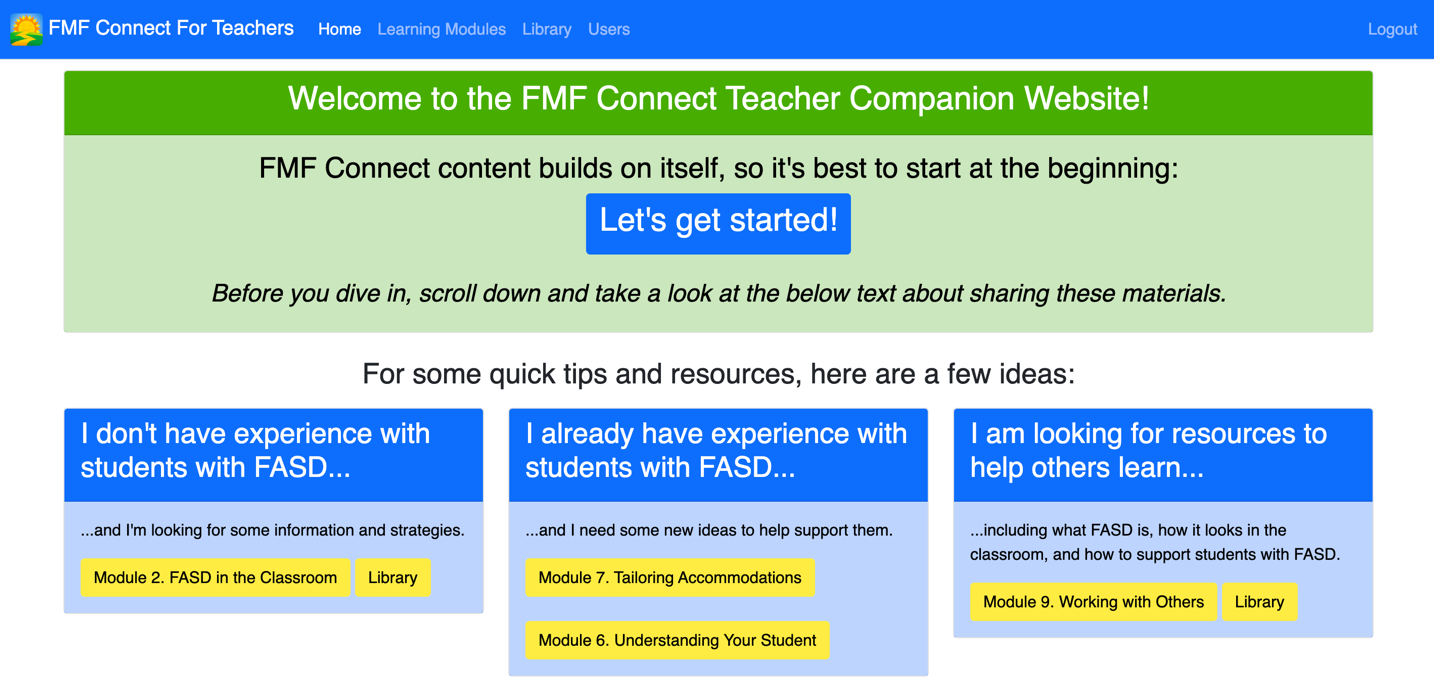 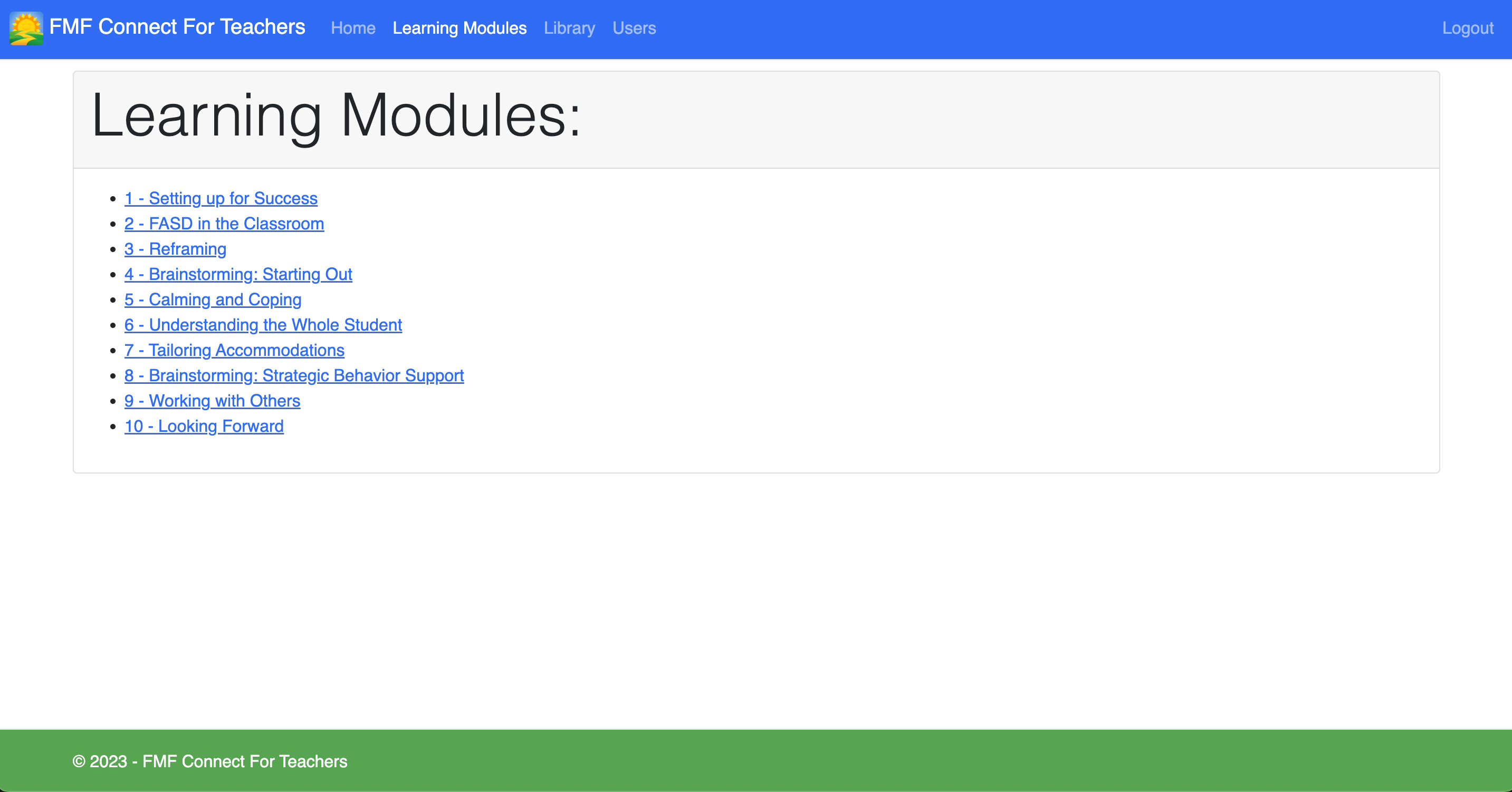 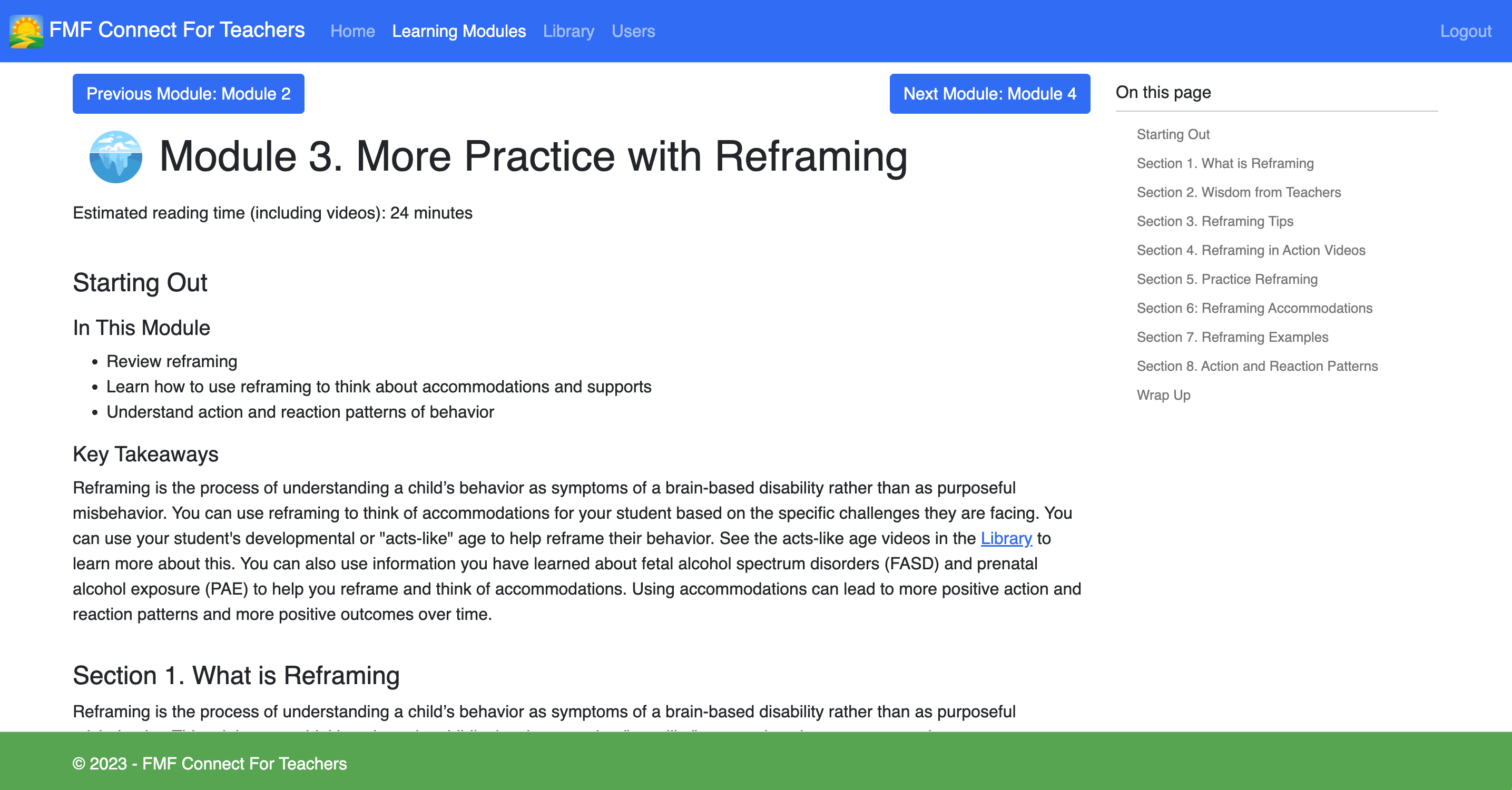 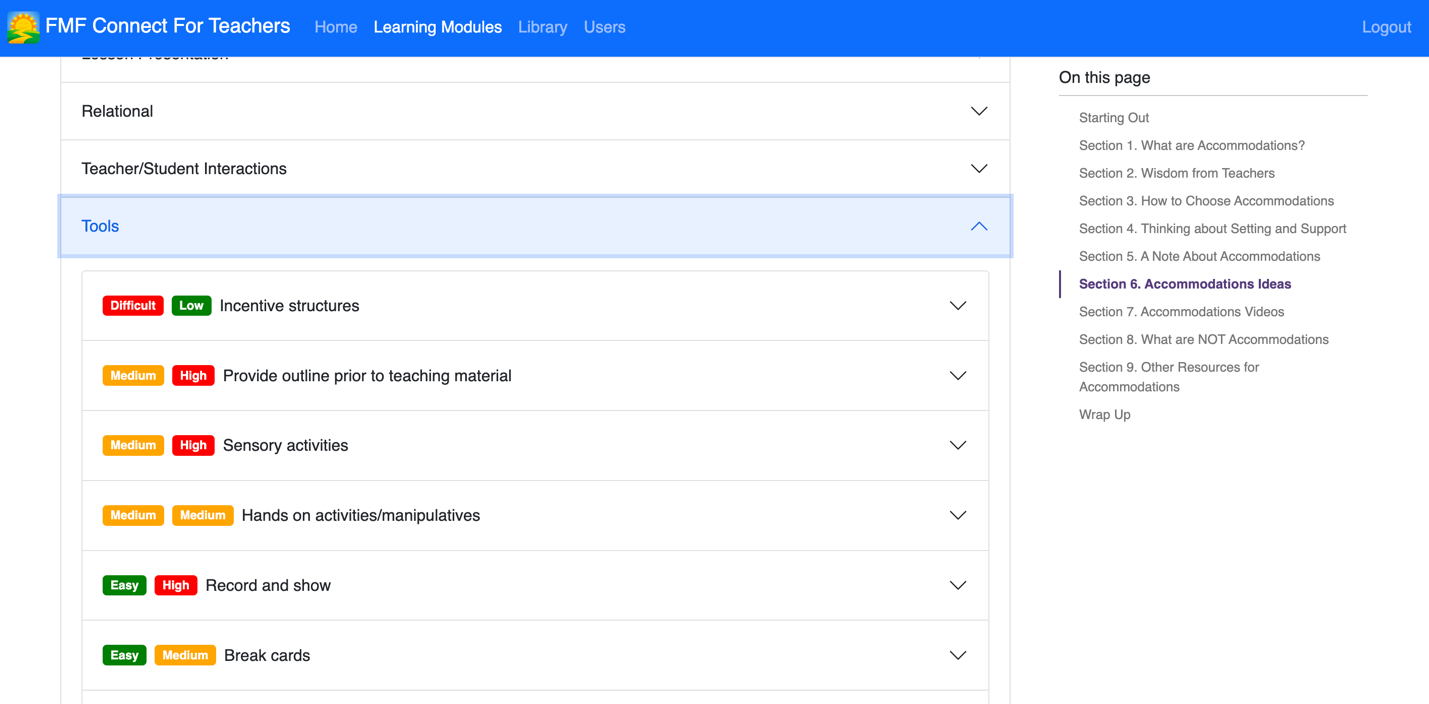 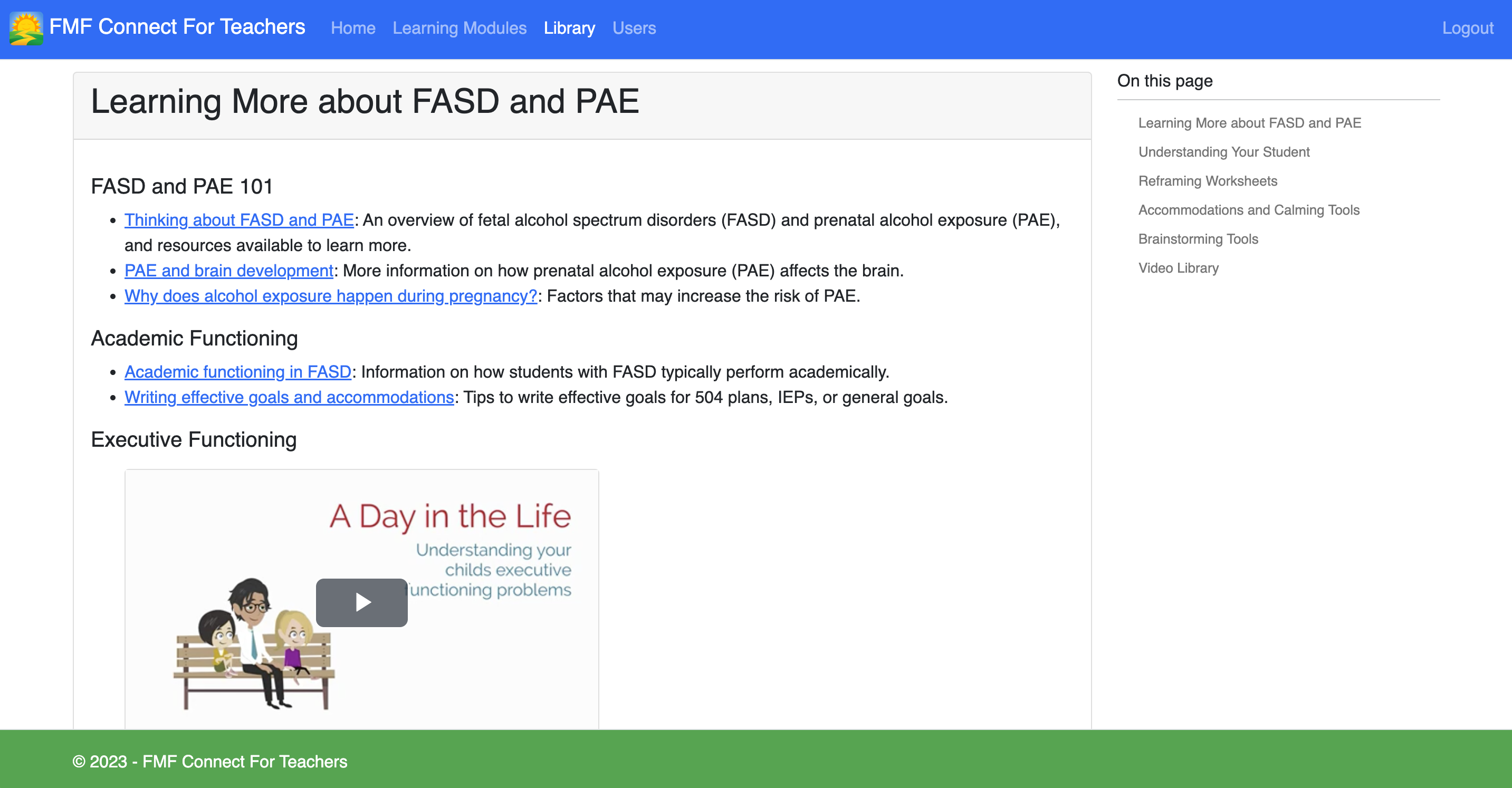 Baseline Trajectory
Theorized Change
FMF Program Intervention
Low knowledge of FASD
Increased knowledge of FASD
Neurodevelopmental
Willful
Psychoeducation
Attribution Modification
Consequence-based
Antecedent-based
Positive Behavior Support
Higher self-efficacy
Lower self-efficacy
Outcomes
[Speaker Notes: Emphasize pilot trial!]
Methods
K-5 teachers with a student with confirmed FASD or PAE
Study entirely online
Assessments:
Self-report surveys
Subset of participants completed a qualitative interview
Recruitment methods
Parents in FMF Connect trials
Randomly selected administrators from low-income schools
Social media
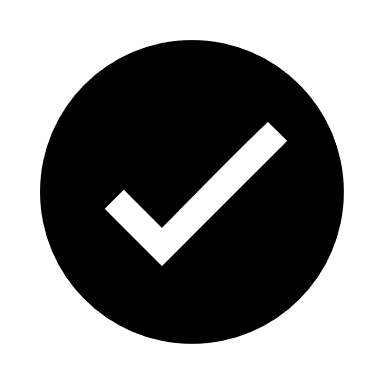 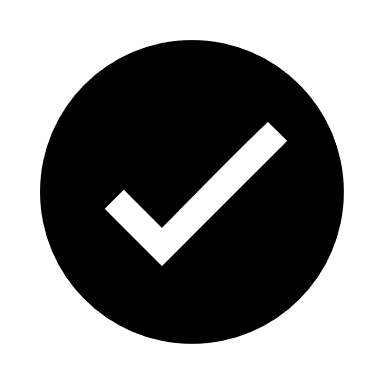 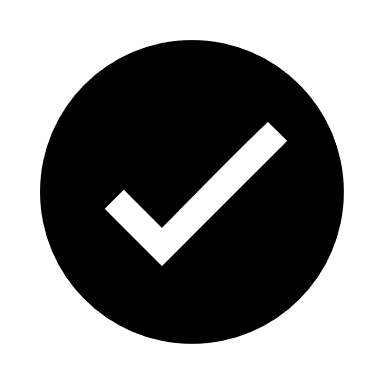 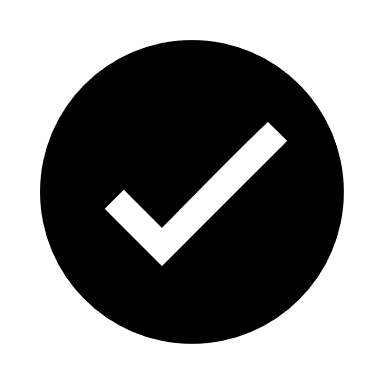 [Speaker Notes: - Main tech problem was school wifi blocking the website, requiring teachers to go to IT to get access to it
Usage data deleted
Other than that, website easy to navigate, all links and videos worked, etc.

Participants found the content on the website easy to understand, thorough, and credible. They liked that it was presented in a variety of formats.
Some found the amount of content overwhelming and thought that the website could be more visually engaging

Teachers liked reframing and accommodations the most – they reported revisiting these modules over and over again, using them in their classroom, and sharing them with others.





Group 1 > Group 2 on Information and Subjective Quality (timing)

Little to no technological problems
Highest rated uMARS scales: 
Information: quality of content, credibility of source
Functionality: ease of use, smoothness of website
Lowest rated uMARS scales: 
Subjective quality: overall rating of website, planned future use
FASD: website’s impact on student with FASD

All average scores above 3/6

these items focused on current and predicted behavior change, meaning these scores may indicate that though teachers felt the information was credible and the website functional, they did not intend to use the website long-term, and did not feel that it led to change in their student’s performance from day to day. Thus, teacher behavior change and student improvement may be more stable constructs which are less likely to see change, especially on a relatively short timescale. 

Change in teaching:
Reframing
Applied material to entire classroom, especially reframing and accommodations 

Many did not get to brainstorming

Use – 30 min or less at a time, new behavior challenge/hard day

Progressed through modules in order, but not linear (circled back)

Positives: Ease of navigation, ease of use, attractiveness
Presentation of information, effort validation, credibility, U.S.-specific content
Reframing content, accommodations content

Negatives: Visual engagement
Amount of content can be overwhelming
Demand of material]
FMF Program Intervention
Baseline Trajectory
Theorized Change
Psychoeducation
Attribution Modification
Low knowledge of FASD
Increased knowledge of FASD
Positive Behavior Support
Outcomes
Neurodevelopmental
Willful
Consequence-based
Antecedent-based
Higher self-efficacy
Lower self-efficacy
[Speaker Notes: Revisit the logic model for the last two aims – are the assessment sensitive to change on this timeline and if so what is the direction of change?]
Theorized Change
Measured by:
Increased knowledge of FASD
Knowledge & Advocacy Questionnaire
Neurodevelopmental
Reasons for Children’s Behavior
Antecedent-based
Behavioral Strategies
Higher self-efficacy
Teacher Self-Efficacy Scale
Pilot Effect
Theorized Change
Measured by:
Increased knowledge of FASD
Mixed
Knowledge & Advocacy Questionnaire
[Speaker Notes: K&A
Total score: no effect
Learned most of information without access to website
Large effect on self-assessment






However, it should be noted that it is also possible participants were prompted by the act of taking the K&A survey to search out the answer to the questions and thus improved their scores at the next timepoint. This phenomenon is called the “Hawthorne effect”, a reference to a series of studies completed during the 1920s in which workers increased productivity while participating in the study but declined once the study finished (Sedgwick & Greenwood, 2015). The Hawthorne effect has been shown to affect results in clinical trials (e.g., McCarney et al., 2007), though some argue the effect is an artifact of experimental design (Jones, 1992). It’s possible teachers were impacted by the feeling of being “tested” (observed) and thus were motivated to increase their knowledge regardless of their group assignment. This is consistent with one participant recommendation which was to provide participants with their scores on the measures, suggesting some were motivated to achieve “high scores” on the surveys.]
Measured by:
Theorized Change
Pilot Effect
Increased knowledge of FASD
Mixed
Knowledge & Advocacy Questionnaire
Reasons for Children’s Behavior
Neurodevelopmental
Increase in all
[Speaker Notes: Teachers had lower endorsements of willful attributions compared to parents
Intervention change
Associated with increased endorsement of neurodevelopmental attributions at T2
Especially Sensory seeking and task ability

Thus, differences in willful attribution endorsement could be due to teachers having specific training in child development and developmental expectations, and exposure to many different children and behaviors (Buettner et al., 2016; Daniels & Shumow, 2003; Haslip & Gullo, 2018), helping them better understand challenging behavior and preventing them from making more willful attributions]
Measured by:
Theorized Change
Pilot Effect
Increased knowledge of FASD
Mixed
Knowledge & Advocacy Questionnaire
Reasons for Children’s Behavior
Neurodevelopmental
Increase in all
Behavioral Strategies
Antecedent-based
Positive effect
[Speaker Notes: Potential buffering effect of the website on impressions of accommodations
Website associated with decrease in positive impressions of consequence-based strategies

Associated with improvement in impressions of accommodations (decreasing impressions for Group 2, steady for Group 1 – buffering effect?), Group 1 decreased in impressions of punishment – replicated in G2
It should be noted that these results are specific to teachers’ perceptions of the usefulness of these strategies and not about their implementation of these strategies]
Opinions of consequence-based strategies
Opinions of antecedent-based strategies
Website Group
Control Group
Measured by:
Theorized Change
Pilot Effect
Increased knowledge of FASD
Mixed
Knowledge & Advocacy Questionnaire
Reasons for Children’s Behavior
Neurodevelopmental
Increase in all
Behavioral Strategies
Antecedent-based
Positive effect
[Speaker Notes: Potential buffering effect of the website on impressions of accommodations
Website associated with decrease in positive impressions of consequence-based strategies

Associated with improvement in impressions of accommodations (decreasing impressions for Group 2, steady for Group 1 – buffering effect?), Group 1 decreased in impressions of punishment – replicated in G2
It should be noted that these results are specific to teachers’ perceptions of the usefulness of these strategies and not about their implementation of these strategies]
Measured by:
Theorized Change
Pilot Effect
Increased knowledge of FASD
Mixed
Knowledge & Advocacy Questionnaire
Reasons for Children’s Behavior
Neurodevelopmental
Increase in all
Behavioral Strategies
Antecedent-based
Positive effect
Teacher Self-Efficacy Scale
Higher self-efficacy
No effect
[Speaker Notes: No change
Small improvement in efficacy at T3 for G1, delayed change

Some evidence for a slight effect of timing in school year but a larger trial is needed to parse these apart. 

Most notably the knowledge total score

Critial period: early
	K&A total score
	All attributions greater
	Rewards
Critical period: late
	organize/routine accommodations
No effect of timing
	K&A self assessment
	Simplify/remind accommodations, consequences
	Efficacy]
Improvements/considerations
Recruitment of more diverse participants
Testing of causal outcomes
Dissemination and implementation
Future Directions
[Speaker Notes: Suggested start points
Who is this for – everyone/only if student with FASD
Top down recruitment approach


Broader recruitment
Testing different recruitment strategies

Testing of pathways of logic model
Timing throughout year
Practice change outcomes]
Why is intervening in school so important?
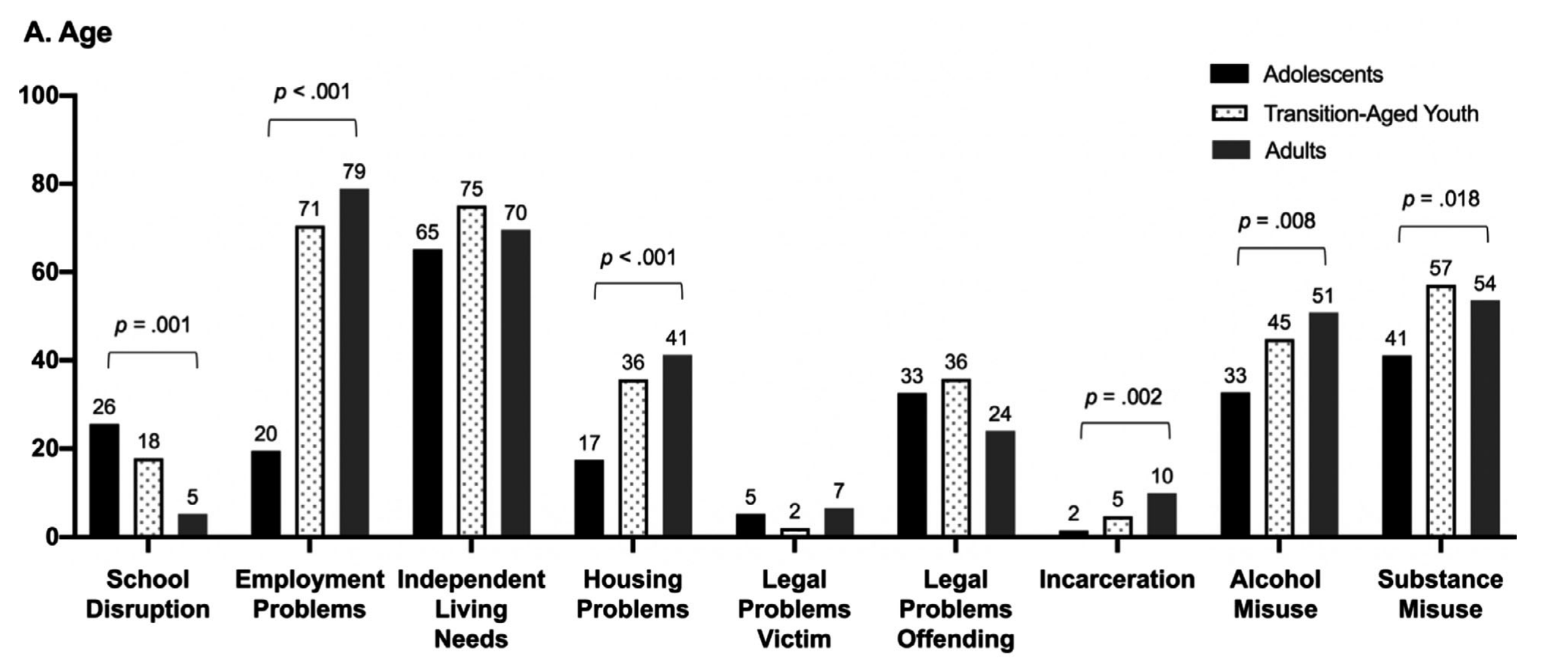 McLachlan et al., 2020
[Speaker Notes: Up to 26%]
Current Research
Education Research
[Speaker Notes: School to prison pipeline – youth who experience suspension and expulsion are more likely to have trouble with the law and be incarcerated
Increased aggressive behavior, substance misuse, increased offending (controlling for baseline offending)
ONE EDP event associated with almost a 1-point decrease in GPA
Increases likelihood of depression and anxiety]
New framework
Streissguth et al., 2004
[Speaker Notes: Yet we see high rates of school disruption, even for students in elementary school]
Some adverse life experiences may be in part due to early suspension and expulsion
Intervening in school, especially early, may help to prevent adverse life experiences in adolescence and adulthood
Implications
Acknowledgements
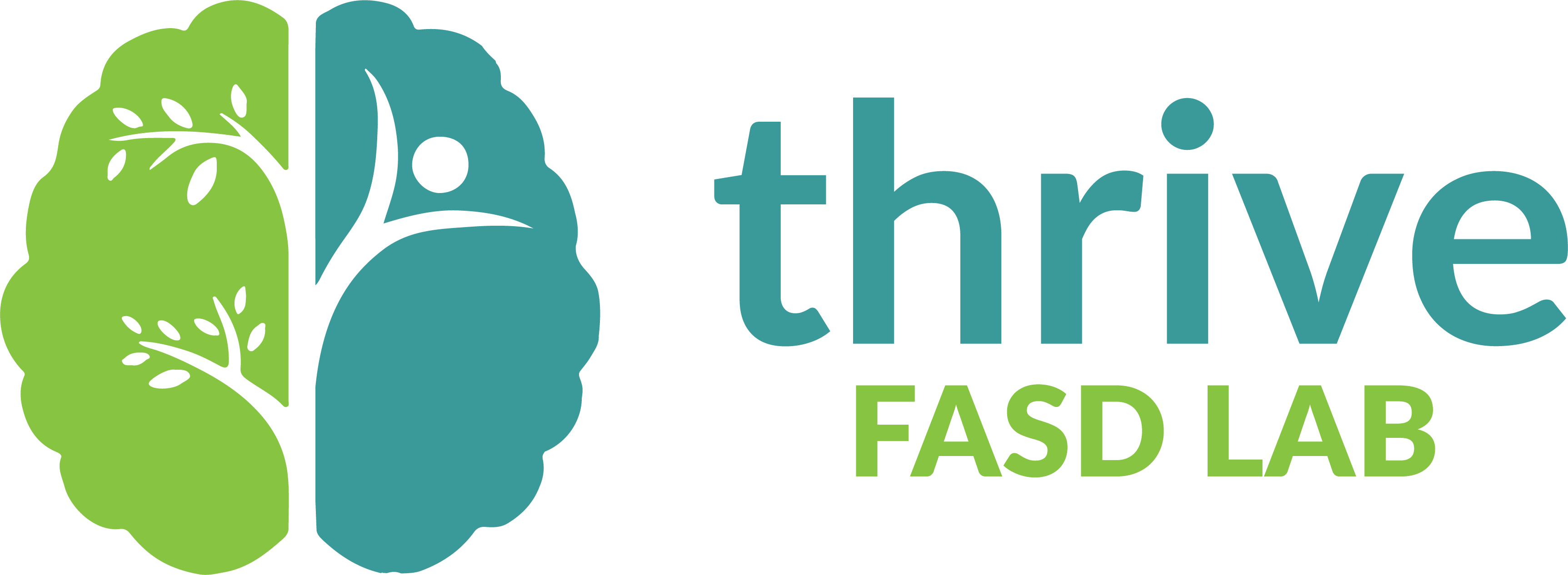 NICHD F31 HD106625
Thrive FASD Lab
Mentor and consultant team
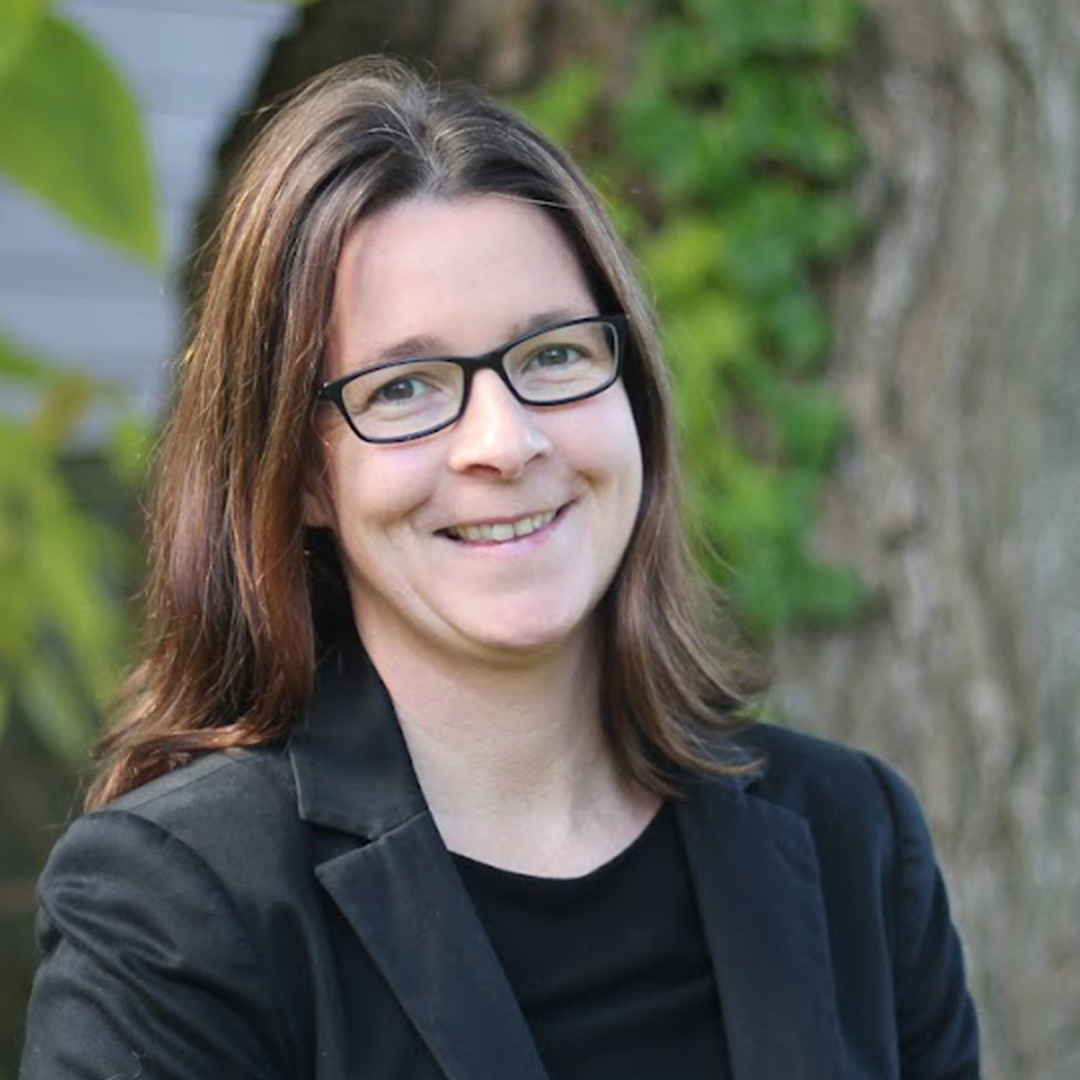 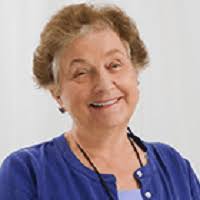 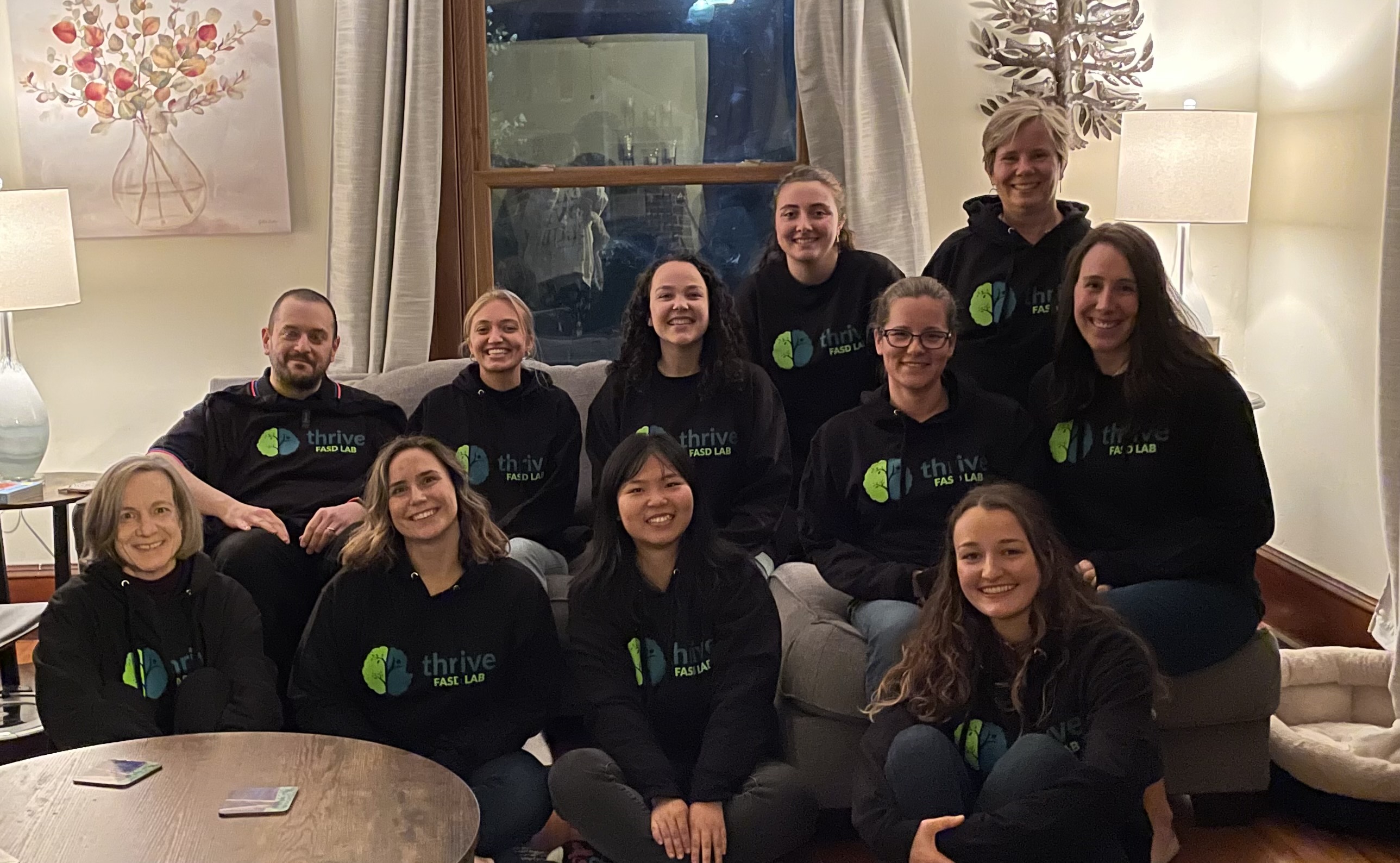 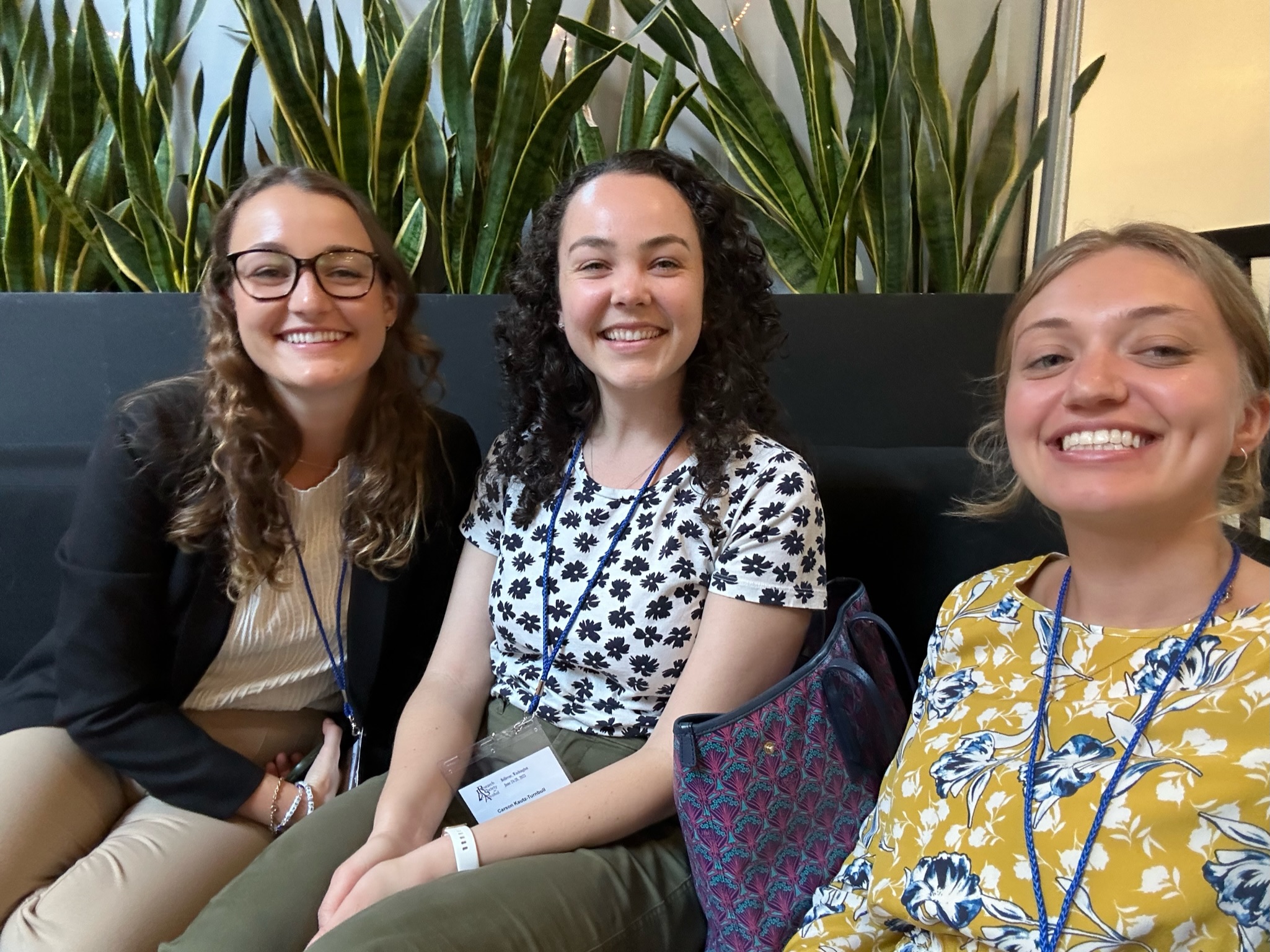 Thank you!!!
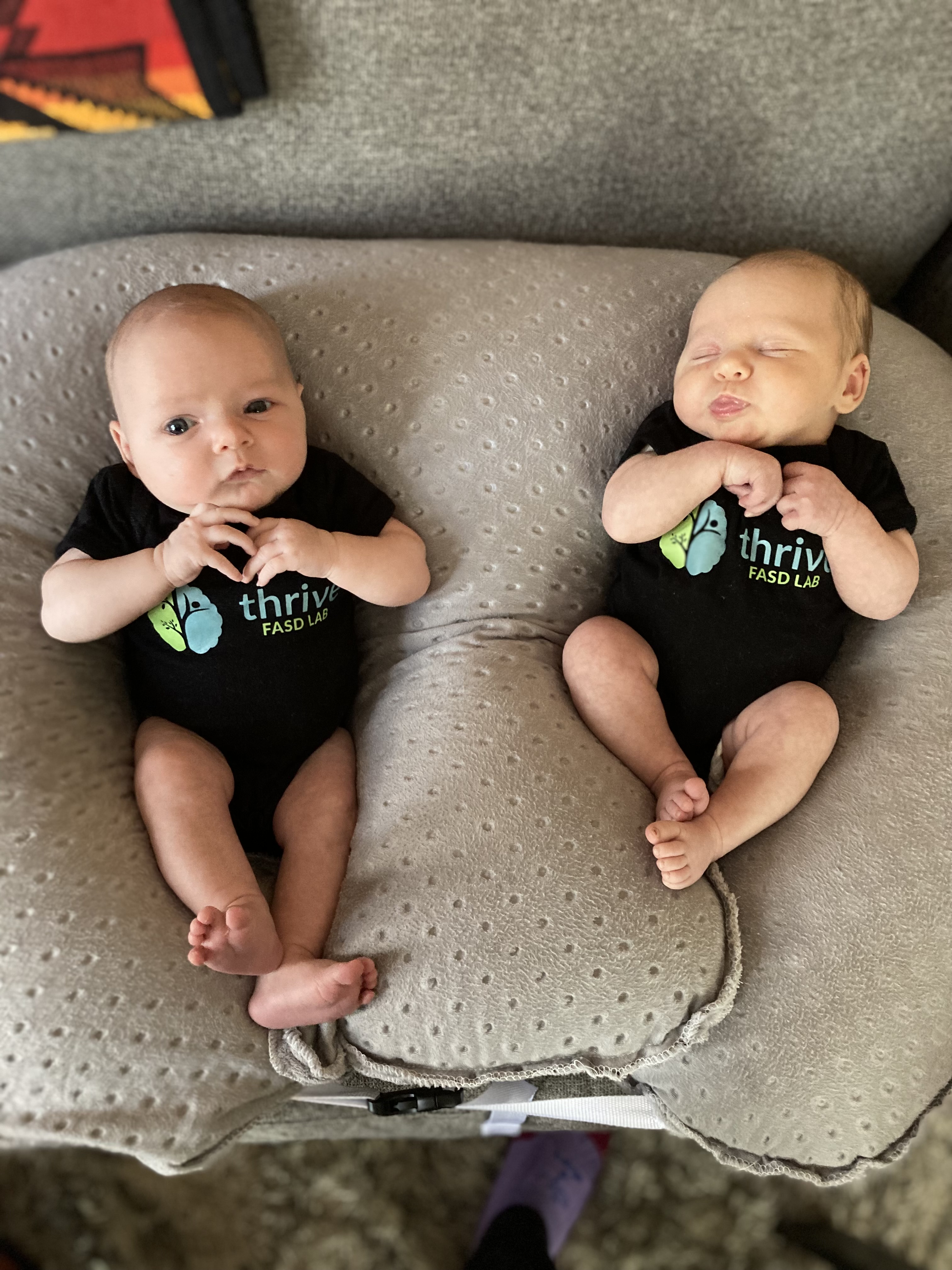 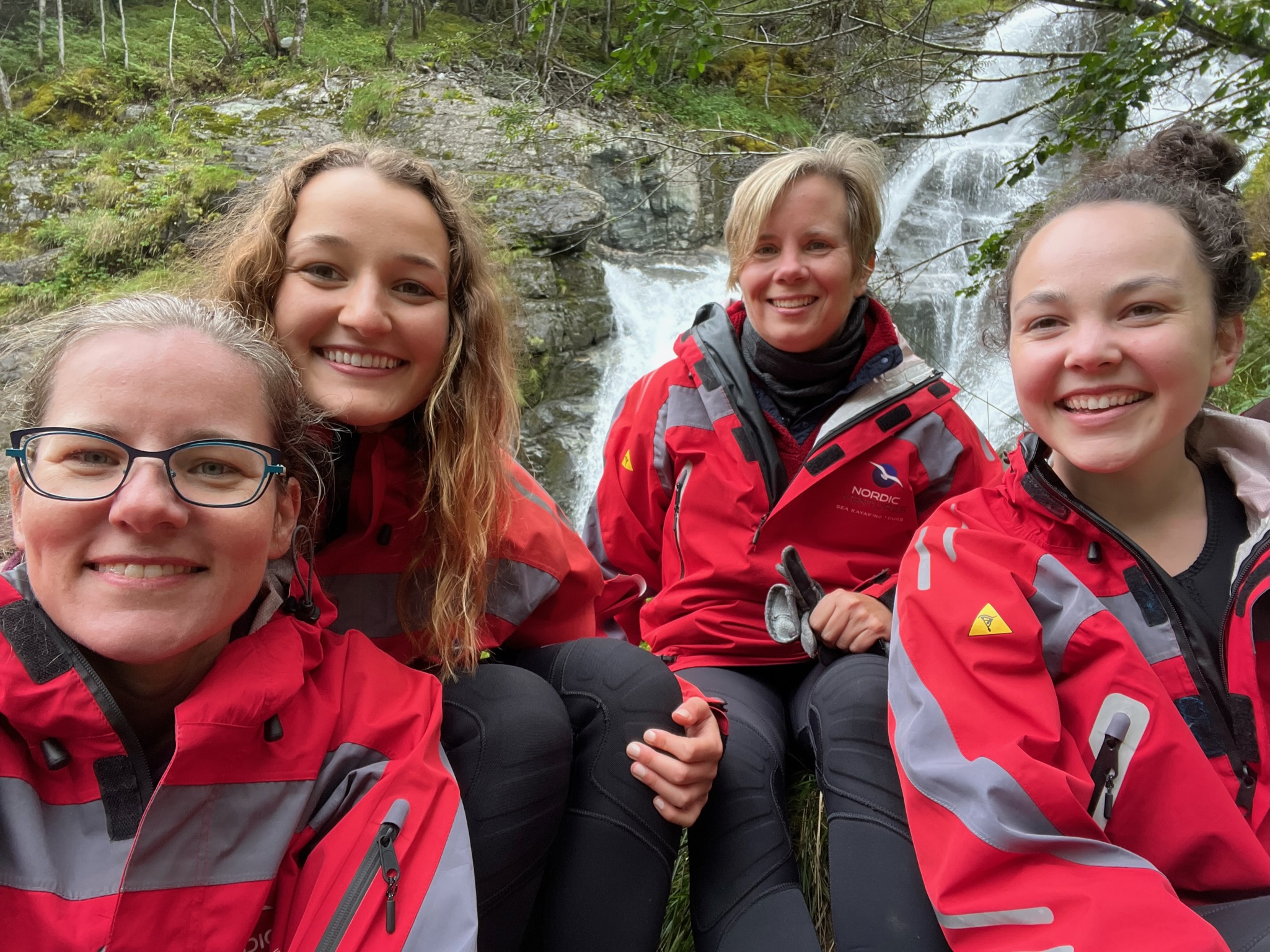 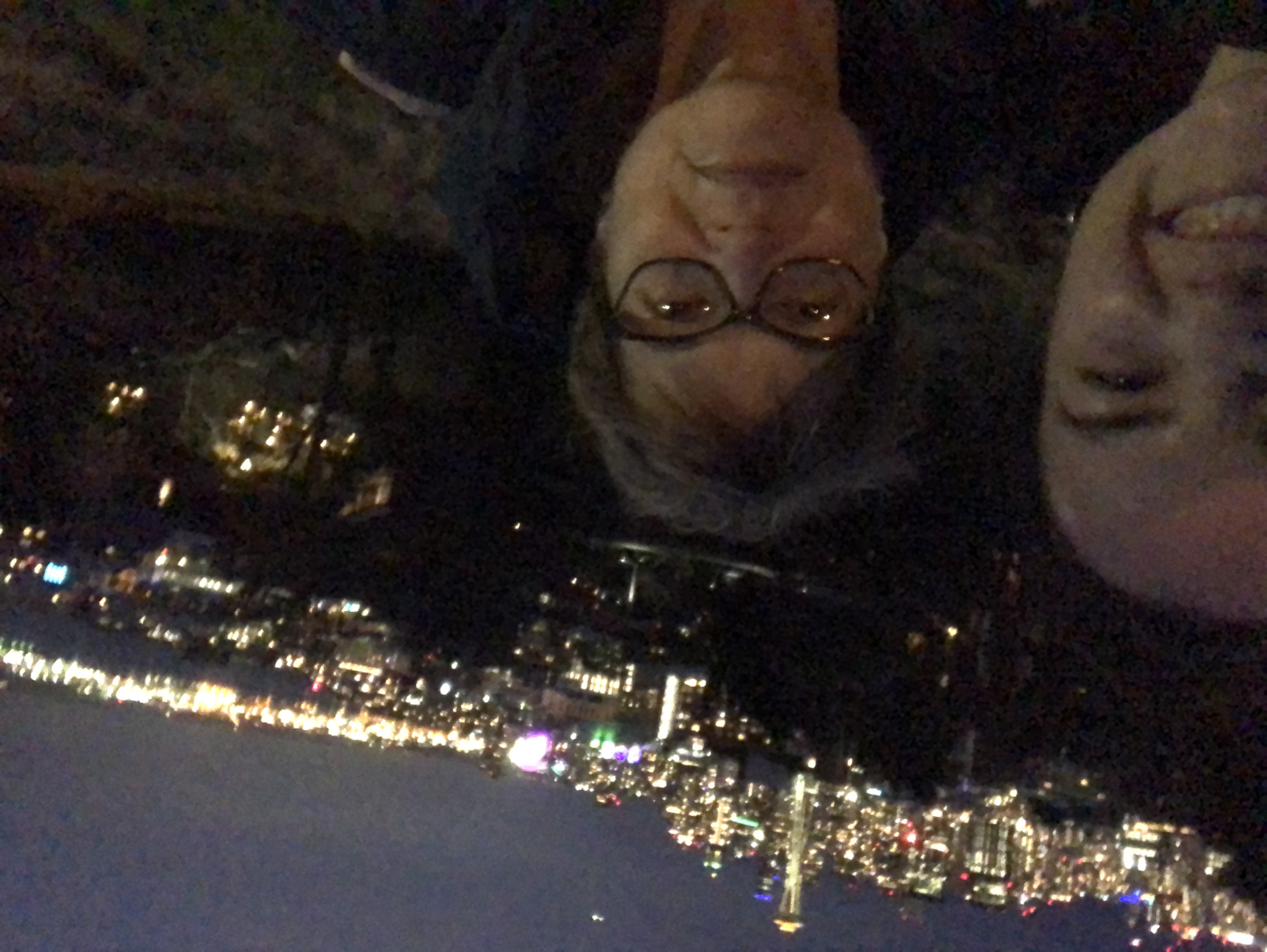